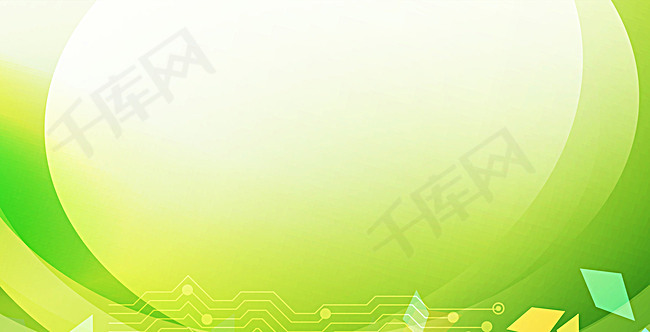 复方氨基酸注射液（17AA-Ⅱ）Compound Amino Acid Injection (17AA-Ⅱ)
企业名称：天津金耀集团湖北天药药业股份有限公司
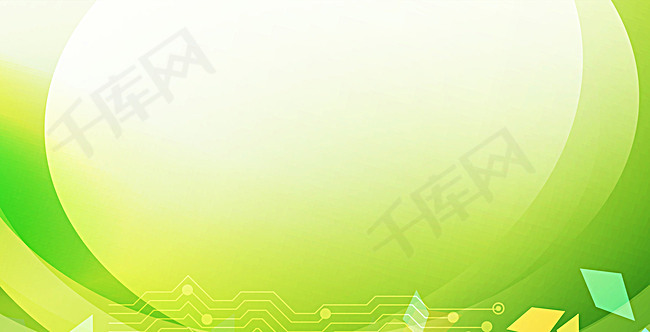 药品基本信息
安全性
有效性
创新性
公平性
目 录
CONTENTS
2
1
3
4
5
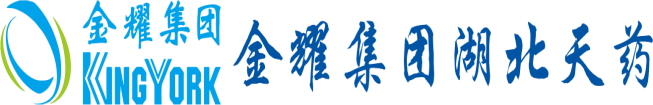 01
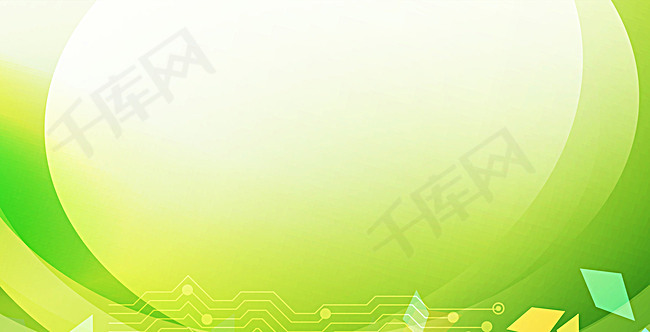 药品基本信息
药品通用名称：复方氨基酸注射液（17AA-II）    
注册规格：按总氨基酸计200ml:12.200g
中国大陆首次上市时间：2022年1月
参照药品：复方氨基酸注射液（ 9AA）和 
                            复方氨基酸注射液（14AA-SF ）
全球首个上市国家/地区及上市时间：
                      日本  1996年7月
目前大陆地区同通用名药品的上市情况：
                             仅1家
是否为OTC药品：否
所治疗疾病基本情况：肾功能不全是由肾功能下降引起的临床综合征，常见症状为少尿、   
     水肿、食欲减退，治疗关键为对因治疗及防治并发症。
弥补未满足的治疗需求情况：在肾脏病末期，除肾移植和肾透析外，没有有效的治疗方
     式用以延缓病情进展及防止病情恶化。
大陆地区发病率：据统计，中国慢性肾病患病率已达10.8%。
年发病患者总数：急性肾损伤患者每年新发100万~300万，尿毒症患者100万~200万。
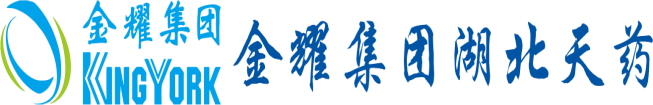 01
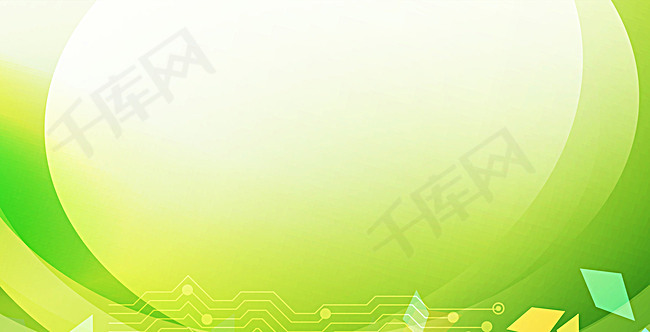 药品基本信息
适应症：本品主要用于急、慢性肾功能不全患者出现低蛋白血症、低营养状态和手术前后的氨基酸补充。
疾病
基本情况
用法
用量
静脉滴注。慢性肾功能不全: (1) 外周静脉给药：通常成人一日一次，一次200ml缓慢滴注给药速度为每200ml控制在120~180分钟滴完，透析时在透析结束前60~90分钟由透析回路的静脉一侧注入，使用本品时热量给予最好在1,500kcal/日以上；(2) 中心静脉给药：通常成人一日400ml通过中心静脉持续滴注，每1.6克氮（本品：200ml）应给予500kcal以上的非蛋白热量。 
        急性肾功能不全: 通常为成人一日400ml通过中心静脉持续滴注，每1.6克氮（本品：200ml）应给予500kcal以上的非蛋白热量。具体用量根据年龄、症状和体重适当增减。
肾功能不全患者系因多种原因引起肾小球严重破坏，使身体在排泄代谢废物和调节水电解质、酸碱平衡等方面出现紊乱的临床综合症候群，分为急性肾损伤和慢性肾脏病。患者可表现为乏力、尿量减少、水肿、恶心、食欲降低、血压高、呼吸困难、皮肤瘙痒等症状，严重时可导致尿毒症的发生。 
        据统计，中国慢性肾病患病率已达约 10.8%，40岁以上人群为高发人群，发病率可达18%。急性肾损伤患者每年新发100万~300万，尿毒症患者100万 ~200万。患者经过长期治疗会出现低蛋白血症、低营养状态，无法继续透析或肾移植时，使用本药物可以治疗改善患者症状。另外，除肾功能不全患者之外，凡有低蛋白血症、低营养状态症状的患者，手术前后也可使用本品，达到好的疗效。
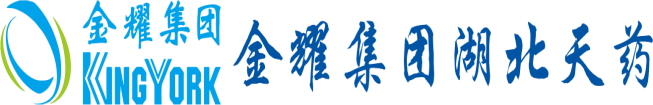 02
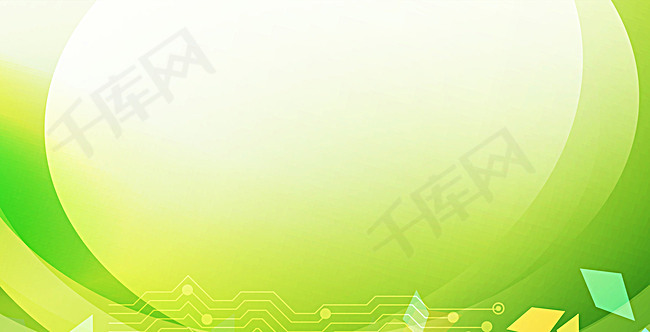 安全性
不良反应情况
         1.过敏反应：由于含有抗氧化剂亚硫酸氢钠，因此可能会诱发过敏反应（尤其是哮喘病人），表现为皮疹、瘙痒等，严重者可发生过敏
性休 克，如发生应立即停药。
          2.消化系统：偶见恶心、呕吐、食欲不振等症状。
          3.循环系统：偶见胸部不适、心悸、胸闷、呼吸困难等症状。
          4.过量或快速输注可能引起代谢性酸中毒，可影响肝及肾功能。
          5.其他：偶见头痛、鼻塞和流涕、肌酐升高、肝损伤、GOT和GPT升高。另外，本品给药导致氨基酸过量时，偶见BUN升高。罕见畏寒、寒战、发热、热感、头部灼烧感、头晕、头痛、血管痛、面部潮红、多汗等症状。
           6.对非透析患者，本品可能引起血浆尿素氮升高和碳酸氢根下降，使用本品时须进行肾功能的监测。
           7.本品为高渗溶液，从周围静脉输注或滴注速度过快时，有可能导致血栓性静脉炎和注射部位疼痛。
安全性方面的优势和不足
1.在药物处方中利用半胱氨酸的抗氧化作用，将半胱氨酸作为抗氧化剂，增加其用量，同时将亚硫酸氢钠用量降至0.25g/L，减少临床使用过程中因抗氧化剂导致的一些不良反应的发生；
2.在国家药品注册标准（WS1-X G-022-2011-2012）基础上增加了铝盐、半胱氨酸、甲硫氨酸亚砜、焦谷氨酸及色氨酸有关物质等检测项目，各限度均符合相关管理法规要求，更好地保障了病人的用药安全；
3.本品pH值7.0左右，接近人体生理值，且处方中不含氯离子，避免大量输液高氯性酸中毒；
4.在临床使用时采用高热量输液疗法结合TPN疗法，极大减少了不良反应的发生。
        TPN (Total Parenteral Nutrition )即全胃肠外营养，系指对不能进食或对饮食吸收不良的人，胃肠道需要休息或超高代谢而又需要足够
营养的病人，经静脉提供全部必须营养物质的技术。
该药品上市后，5年内无国家或地区药监部门发布的安全性警告、黑框警告、撤市信息等不良信息的相关报道。
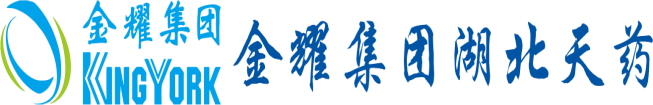 03
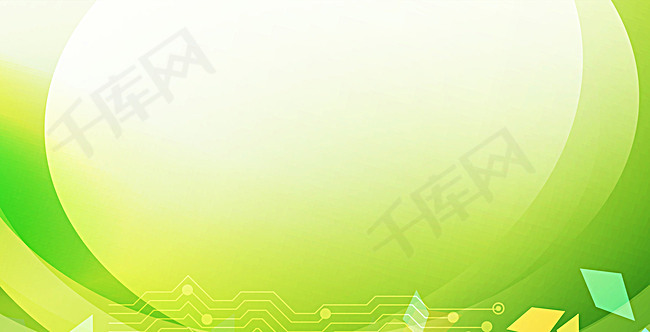 有效性
复方氨基酸注射液分类
注：BCAA为支链氨基酸，AAA为芳香族氨基酸，  EAA为必需氨基酸，NEAA为非必需氨基酸。
与参照药品的对比
与14AA-SF相比，本品氨基酸更全面，BCAA比率更高，适用于手术前后的氨基酸补充，同时EAA/NEAA比率高，适用于肾病患者；而14AA-SF仅能用于改善手术前后病人营养状态，禁用于肾病患者。
        与9AA相比，本品不仅增加了酪氨酸，还包含其他非必需氨基酸，EAA/NEAA比率高，可快速纠正患者氨基酸代谢紊乱，使下降的必需氨基酸血浆浓度恢复，如同时供给足够能量，可加强同化作用，使蛋白质无需作为能源被分解利用，不产生或极少产生氮的终末代谢产物，有利于减轻尿毒症症状，同时BCAA比率高，也适用于手术前后的氨基酸补充；而9AA仅用于急性和慢性肾功能不全患者的肠道外支持。
《2016意大利肾病学会共识：慢性肾脏病的营养治疗》指出：要改善慢性肾病病程，必须在纠正代谢性酸中毒的同时满足能量和必需氨基酸的要求。 肾功能不全患者氨基酸代谢发生改变，会导致氮质血症，必需氨基酸下降，EAA/NEAA下降，支链氨基酸下降，非必需氨基酸中组氨酸(见文献[1])和酪氨酸下降(见文献[2])。
引用文献：[1]符馨尹,任少琳. 复方氨基酸注射液的临床种类及区别[C]//.2016年中国药学大会暨第十
                          六届中国药师周论文集.[出版者不详],2016:378-384.
                    [2]高纯,李梦,韦军民,等.复方氨基酸注射液临床应用专家共识[J].肿瘤代谢与营养电子杂志,   
                          2019,6(02):183-189.DOI:10.16689/j.cnki.cn11-9349/r.2019.02.006.
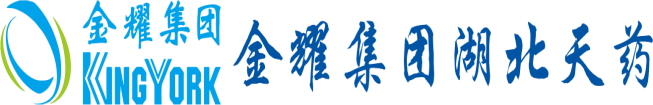 03
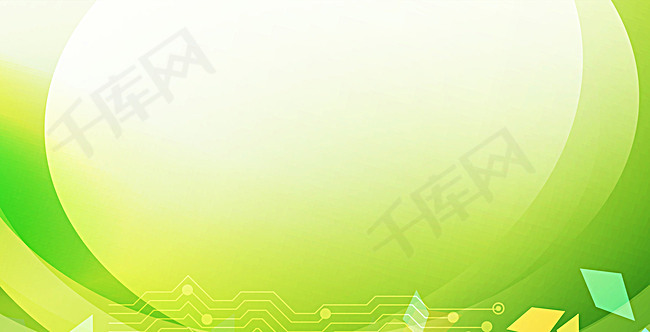 有效性
临床研究发现，肾功能障碍时的氨基酸代谢异常会导致必需氨基酸水平下降，以及部分非必需氨基酸难以在体内合成 ；另一方面，肾功能障碍患者施行TPN疗法时使用Amiyu® ※（8种必需氨基酸中添加组氨酸的氨基酸注射液），可能导致血氨浓度上升或血液中氨基酸含量失衡，且非蛋白质热量/氮比存在限制的弊端得到证实。因此日本森下制药株式会社为弥补临床应用上的不足，研发出了一种更安全有效的药物Neoamiyu®注射液（17AA-II的原研品）。
复方氨基酸注射液（17AA-II）原研品是日本森下制药株式会社研发的Neoamiyu®注射液。我公司于2010年获得药物临床试验审批件，后药品审评中心于2013年4月25日提出“对于营养支持和体液平衡等领域的产品，在一般情况下，该类复方制剂无需通过临床试验验证其有效性，临床试验可不作为常规要求。”我公司提出免临床申请，获得批准。本品的产品剂型、含量、功效、用法用量均与日本原研处方一致。
表1
Neoamiyu®注射液的比较临床试验
        以Amiyu® ※作为对照，以需要住院治疗的慢性肾功能障碍透析患者中血清总蛋白在6.5g/dL以下或者血清白蛋白在3.5g/dL以下的低营养状态的患者为对象，每天使用200mL经末梢静脉进行给药，其结果证实了如表1所示的有效率。
Amiyu®※为8种必需氨基酸中添加了组氨酸的肾功能障碍用氨基酸注射液。
引用文献: 医药品概要说明书(Neoamiyu®注射液)[EB/OL].Aypharma株式会  
                  社,2013,7(1): 6-7,21-22
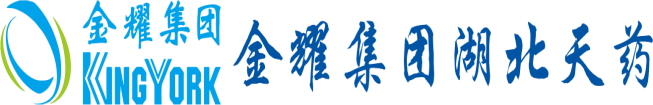 04
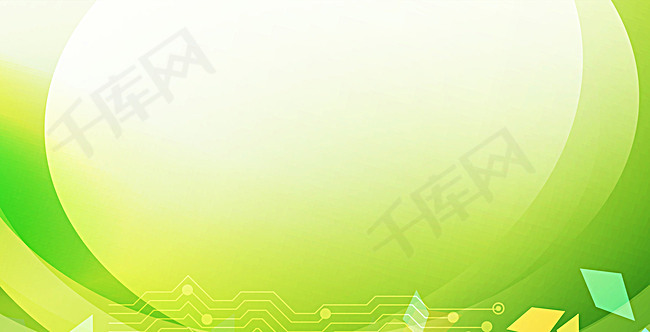 创新性
创新程度
参照日本原研处方，自研制剂工艺的研究，本品质量与原研品完全一致。
1.研发思路：利用半胱氨酸的抗氧化作用，在处方中将其作为抗氧化剂使用，减少常用抗氧化剂的用量（17AA-II中亚硫
    酸氢钠 0.25g/L, 9AA中焦亚硫酸钠:1.0g/L），可减少临床使用过程中不良反应的发生。
2.分析方法：运用独有的氨基酸分析方法（专利号：ZL2005 10014478.0），提高了产品检测的准确性。
3.制备工艺：在满足产品质量符合要求的前提下，该品制备工艺在终端灭菌时采用过度杀灭法，提高了产品的无菌保障
   水平。
4.质量标准：在国家药品注册标准基础上增加了铝盐、半胱氨酸、甲硫氨酸亚砜、焦谷氨酸及色氨酸有关物质等检测项
   目，质量标准控制高于原有标准，最大程度提高药品的安全性。
应用创新
1.在临床上可适用于肾功能不全患者，对于老年体弱患者及不能自主进食患者尤为适用；使用本品时应给予非蛋白热量，保证非蛋白热量/氮比有利于患者恢复，可以有效的降低不良反应的发生；
2.在肾功能不全患者使用时，可以采用中心静脉给药，增加了给药途径，并减少了给药次数；透析时在透析结束前60~90分钟由透析回路的静脉一侧注入，给患者带来了极大的便利，总体上提高了患者的依从性。
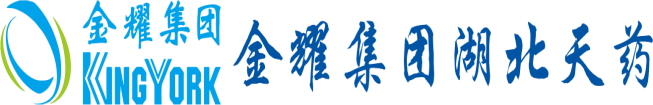 05
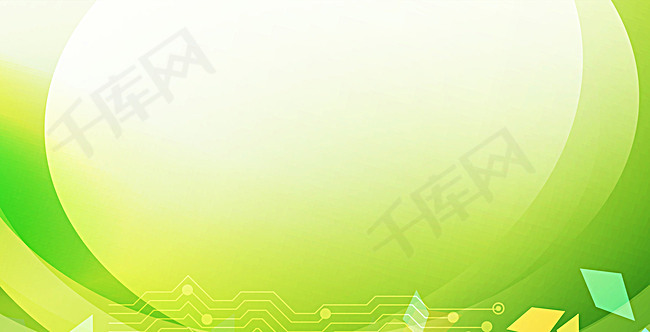 公平性
所治疗疾病对公共健康的影响：我国肾脏病患病率高达10.8%，急性肾损伤患者每年新发100万～300万，尿毒症患者100万～200万，晚期有效治疗是肾透析和肾脏移植。复方氨基酸注射液（17AA-II）处方对肾病患者疗效确切，同时减少临床上协同治疗药物（护肝、护肾、高端营养液、脂肪乳、白蛋白、其他辅助用药、频繁透析等）的使用量，大幅降低肾透析的昂贵费用并缓解肾脏移植的资源不足，对延缓肾脏疾病的病程及降低人群疾病负担起到积极作用。
弥补目录短板：肾病发病率高，在医保目录中能有效改善肾脏病病情的药物少，疗效甚微，所以急需疗效好的药物用于临床。本品弥补药品目录中用于尿毒症、肾衰竭后期的治疗型氨基酸药物的短板；增加了药品目录中用于肾病的复方氨基酸注射液品种，为临床肾病的治疗提供了疗效更好的氨基酸制剂。
符合“保基本”原则：肾脏病患者大多为收入较低的基层百姓，在因病致穷的情形下，医疗费用过高对他们是雪上加霜。在医保资源公平性的倡导下，更多的肾脏病患者在临床上可以使用具有良好疗效且价格合理的药物，参保人员合理的用药需求得到了保障。在使用本品后，可以为患者减少疾病带来的痛苦，提高生存质量，保障了患者的基本生活。
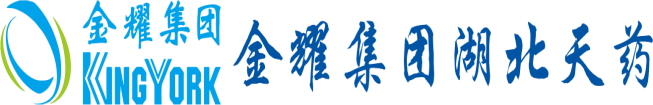 临床管理难度
该品适应症明确、用法用量详尽，在临床得到合理应用的情况下，对于患者的肾功能的改善和预后提供了极大的帮助，患者服药依从性高，临床管理更便利。